Landelijke Werkdag Zorgpact 6 december 2017
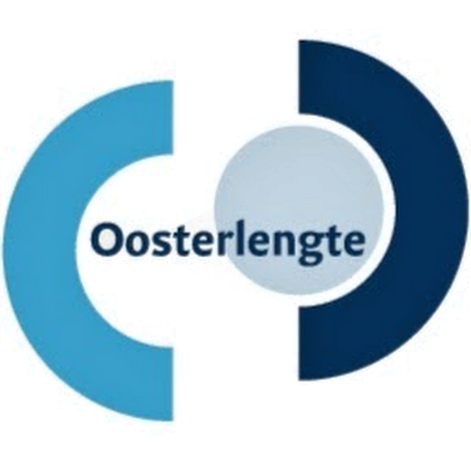 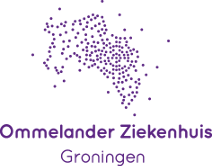 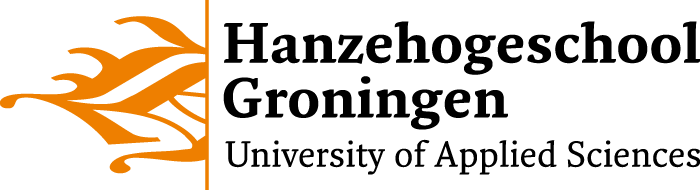 Ketenstage: Student volgt Cliënt
https://zorgpact.nl/kopgroep/ketenstage-student-volgt-client
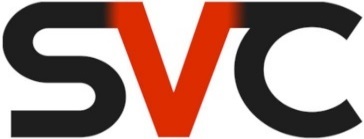 Even voorstellen
Merlynn Huisman 
verpleegkundige, hbo-verpleegkundige in opleiding (4e jaars)
Niels Hogen-Esch
hbo-verpleegkundige in opleiding (3e jaars)
Kirsten Levinga
wijkverpleegkundige Oosterlengte
Erik Jansen
docent verpleegkunde Academie voor Verpleegkunde
Inhoud
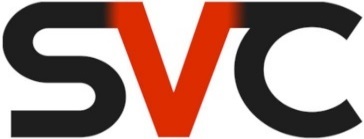 Waarom dit project?
 Hoe gerealiseerd met drie organisaties en een Hogeschool?
 Resultaten 
 Ervaringen van studenten en werkbegeleider
 Vragen
Waarom ‘Student volgt Cliënt’?
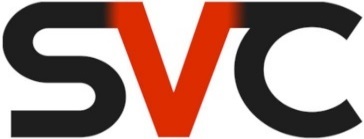 Zorglandschap verandert snel (extramuralisering)
  Sterkere afhankelijkheid van ketenpartners
  Gering inzicht in (on)mogelijkheden van die ketenpartners
  Ketenzorg tav kwetsbare oudere wordt steeds belangrijker
  Dubbele vergrijzing, complexiteit van ouderenzorg
  Behoefte aan hbo-verpleegkundigen in de ouderenzorg
  Hoe deze student boeien, binden en behouden?
Doelen
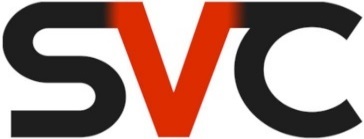 Ten aanzien van studenten
Meer commitment aan ouderenzorg (hoe krijgen we de hbo-v stagiaire enthousiast voor ouderenzorg)
Meer eigen regie over het leerproces (we verwachten bij diplomering een kritische professional)
Zwaartepunt van medisch problematiek verplaatsen naar patiëntproblematiek
Ten aanzien van de zorgmedewerkers:
Kennismaking met schakels in de keten (‘inzicht in continuïteit van de zorg’)
Zorgmedewerkers komen in de leerstand (life-long-learning door deelname aan leergemeenschap)
Ten aanzien van de zorgorganisaties
Lerende organisaties
Boeien, binden en behouden van de hbo-verpleegkundige
Uitvoering (semester = 20 weken)
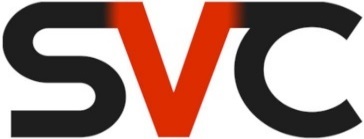 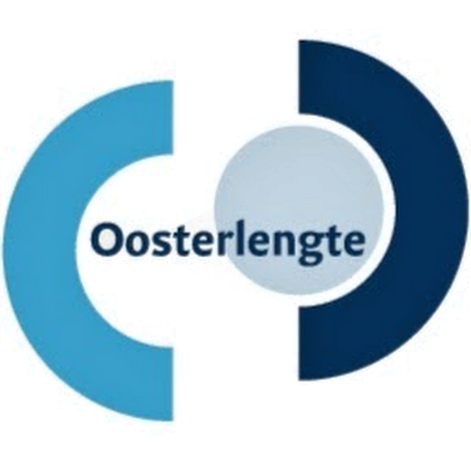 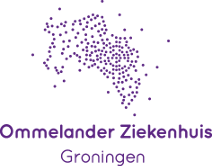 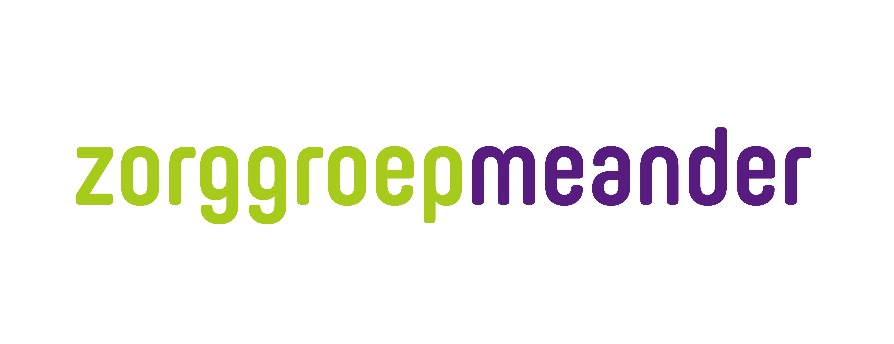 Uitvoering (semester = 20 weken)
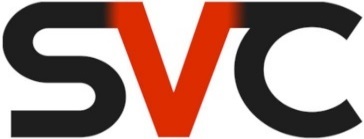 Uitvoering
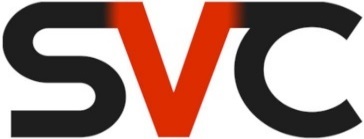 In de stage staan thema’s continuïteit van zorg en aantal patiëntproblemen (uit de Kernset) centraal, student volgt deze thema’s op alle stations
Bijeenkomsten leergemeenschap: om de twee weken (ca. 2 uur)

Tussenweken (week 7 en week 14) ingevuld en samengesteld op basis van de leerbehoefte van de leergemeenschap

Afsluiting stage met presentatie van resultaten
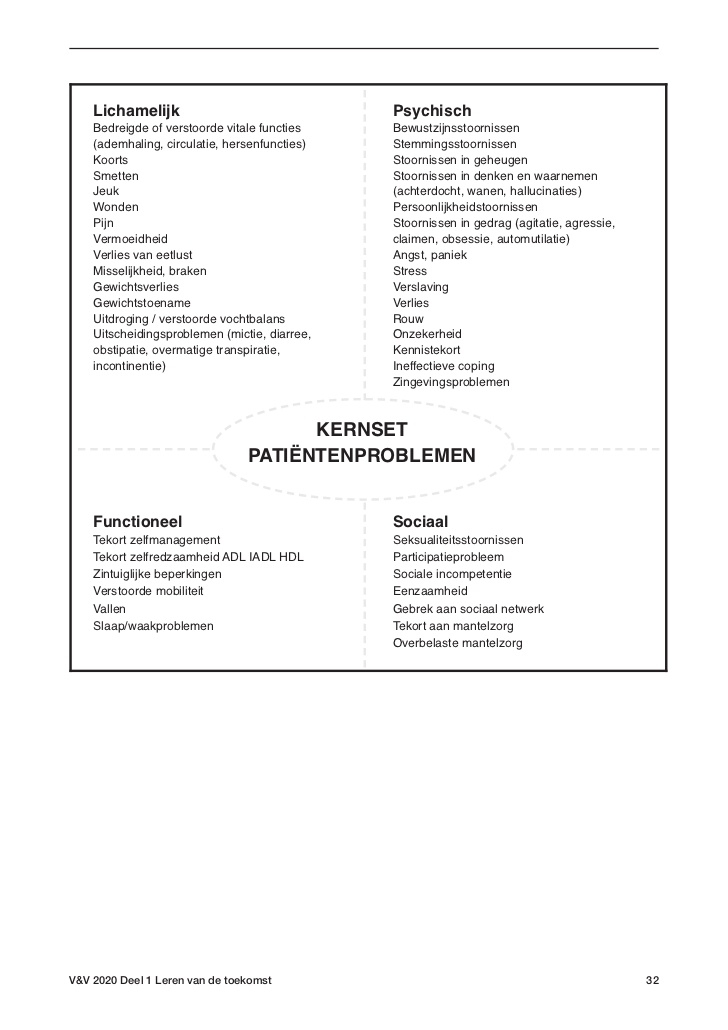 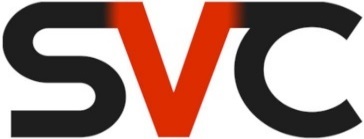 Resultaten tot zover
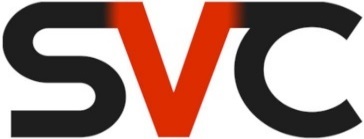 Studenten die de ouderenzorg als uitdagend en complex zien
Studenten die daadwerkelijk eigen regie krijgen over leerproces
Werknemers die (weer) in de leerhouding komen

Meer inzicht in:
  Problematiek van de kwetsbare oudere in de keten
  Hiaten in de transmurale overdracht
  Elkaars mogelijkheden in de keten
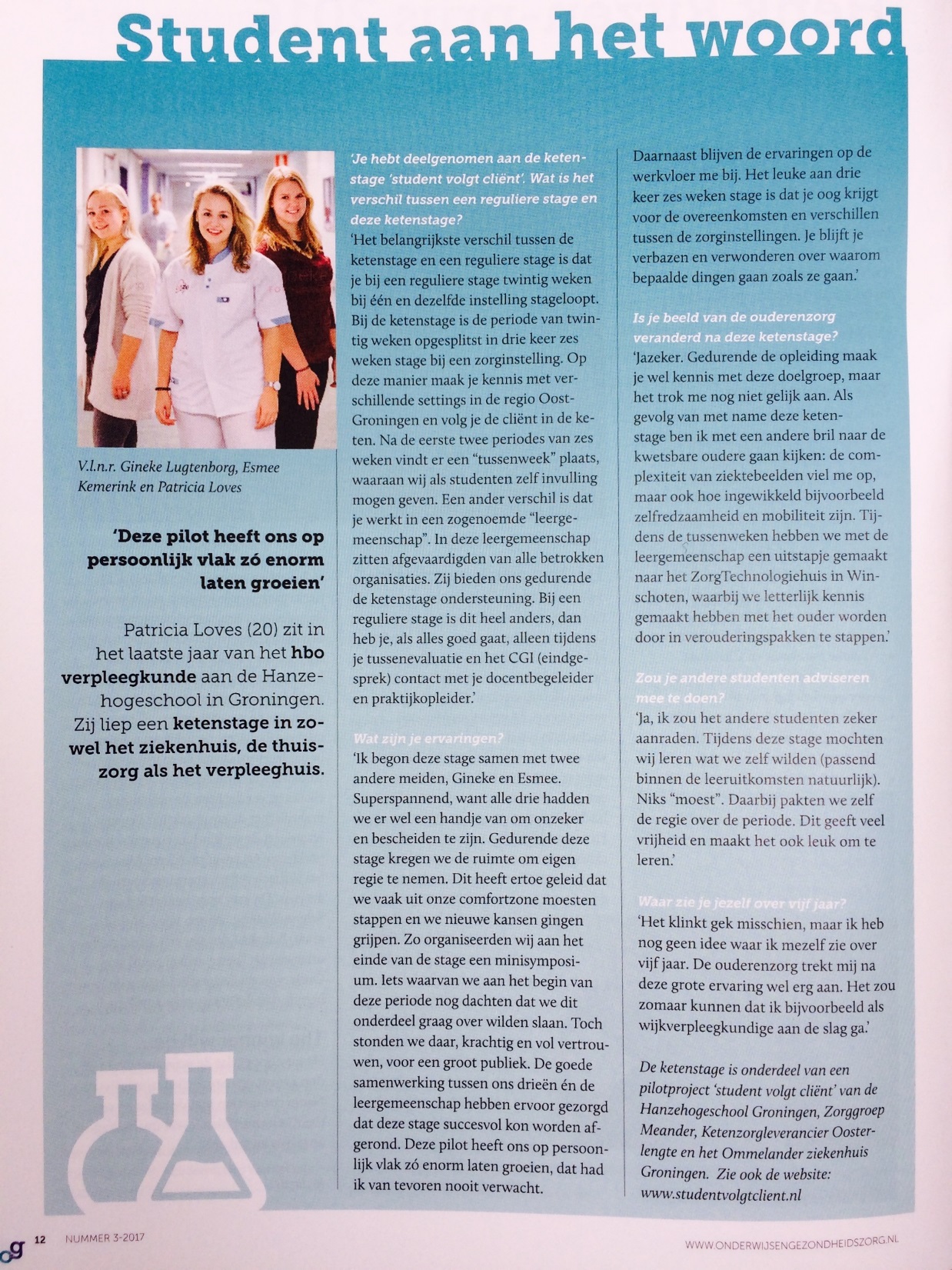 publiciteit
Artikel in Onderwijs en Gezondheidszorg, 2017/3
Studenten aan het woord
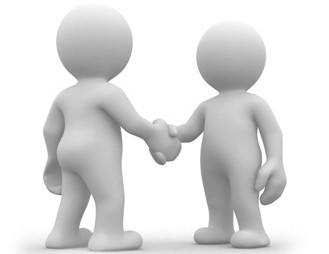 Wie zijn wij?
Student aan het woord: Merlynn Huisman
Motivatie voor ketenstage:
Al veel stageplekken gehad tijdens mbo-V opleiding.
Opzoek naar iets nieuws en uitdagends.
Opzoek naar een stage waarin ik mijn creativiteit kwijt kon.

Gekozen patiëntproblemen:
Twee problemen op sociaal/ psychisch domein:
Overbelaste mantelzorg
‘Voltooid leven’ bij ouderen
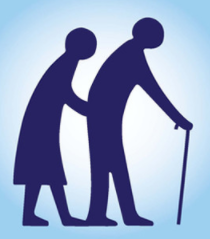 Mijn ervaringen met de stage:
Uitdagend

Ruimte voor eigen ideeën en creativiteit

Leerzaam, ik krijg o.a. inzicht in:
de complexe problematiek rondom kwetsbare ouderen.
de verschillen en overeenkomsten tussen de instellingen binnen de keten.
Hierdoor ontwikkel ik een ‘helikopterview’

Niet altijd makkelijk: vraagt assertiviteit en zelfsturing
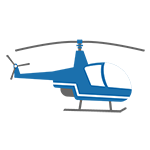 Bedankt voor uw aandacht!
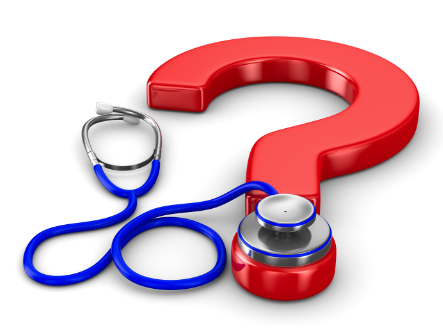 Zijn er Vragen?